New South Wales District Criminal Court Backlog Simulation
Hamish Thorburn
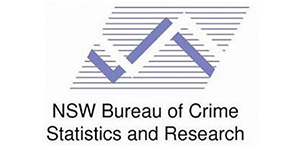 Criminal Courts in NSW
Trial delay in NSW
Trial delay: time between committal and finalisation in the District Court
Median trial delay has risen from 234 days in 2011 to 348 days in 2015
Number of cases awaiting trial in the NSW District Criminal Court (DCC) in December 2015 was 2014 – up from 1017 in January 2011
Problems with trial delay
More stressful to defendants/victims
Cost of holding defendants in remand
Cost imprisonment is $292/day
Prison population is at record numbers
Relationship with case backlog
Case backlog/pending caseload: Number of cases awaiting trial in the NSW DCC
Linked to trial delay
Case backlog
Data
Numbers of pending, registered and finalised cases by month and registry (Jan 07-Jul 16)
Trial lengths by registry (Jan 11 – Jun 16)
Other data obtained through published court statistics/personal communication
Model fitting
Create the model to test various policies for reducing court delay
Only fit the model for the registry of Sydney
Easier to fit the model with the larger number of cases
Covers approximately 33% of all trials
Fit the simulation from 2012
Model process
CASE DISPOSED/FINALISED
[Speaker Notes: Proportions at each stage add up to the proportion that went in]
Other assumptions
A trial is always ready to be heard when needed
No change in registrations/trial lengths over time (apart from seasonal variation).
No variation in ‘trial day outcome’ probabilities
Judges get leave
Judges sometimes have to work on short matters
Model validation
Arrival distribution assumed to be normal for each month
Feb-Nov pass Shapiro-Wilk test for normality
Not enough points to check for December, January
Model validation - backlog
Model interventions
Examples of scenarios we can test:
Increasing court time (i.e. number of judges)
Changing the number of trial-day guilty pleas
Change the number of cases requesting adjournments
Remove the mid-year court ‘vacation’ period
Model interventions
Target: Backlog to 430 cases (Jan 2012 level) by December 2019
Would reduce trial delay to roughly 220 days
Baseline case
Increasing judges
Decreasing late guilty pleas
Modelling a reform to encourage pleas before committal in the Local Court, rather than close to trial
Decreasing late guilty pleas
Decreasing late guilty pleas
CASE DISPOSED/FINALISED
[Speaker Notes: Proportions at each stage add up to the proportion that went in]
Decreasing late guilty pleas
Decreasing adjournments
Removing the court vacation period
Combined interventions
It may be more feasible to implement small interventions across different areas rather than one large intervention
We try implementing the following interventions
2 additional judges
50% reduction in late guilty pleas
33% reduction in adjournments
Combined interventions
Other Possible Interventions
Cautions
This is only for Sydney, not NSW as a whole
Some arrival/trial length assumptions may not hold for other registries
Parameter estimates are just estimates (especially around trial-day outcome probabilities)
Summary
Trial delay is a big problem in NSW
DCC simulation model can be used to test various scenarios
Most effect policies are increases in court time
Through additional judges or non-vacated courts
Questions?